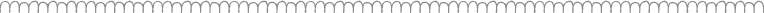 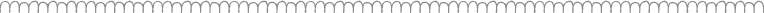 ○○薬局からのお知らせ
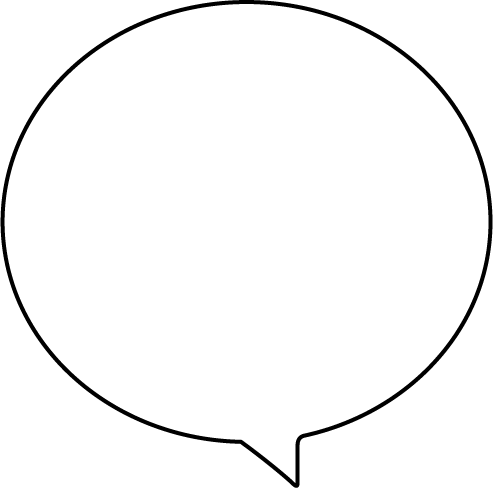 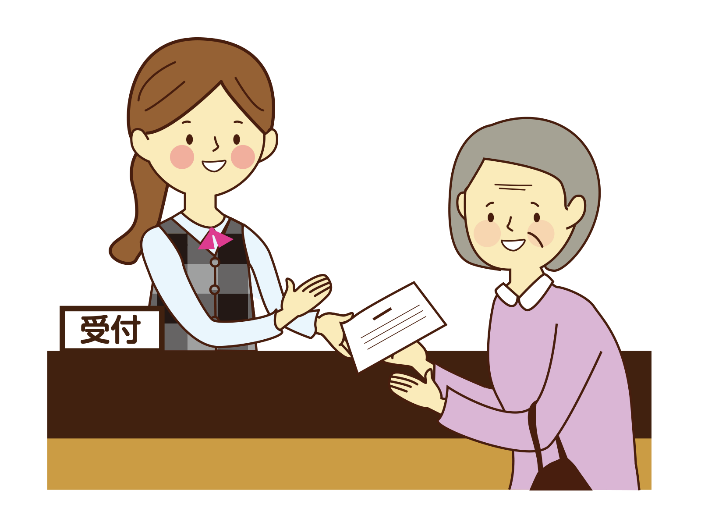 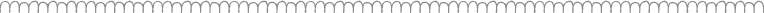 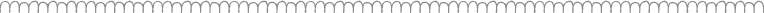 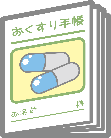 処方せんと一緒に
　
お薬手帳を提出してください！
※お薬手帳をお持ちでない方は、
　　お渡ししますので薬剤師までお知らせください。